RETAIN Works Overview
Retaining Employment and Talent After Injury/Illness Network
RETAIN is a partnership among Workforce Alliance (WA), KS Department of Commerce (DOC), and Ascension Via Christi (AVC); it is a stay-at-work/return-to-work program 
Helps individuals who have the desire to stay at work and/or return to work after an employment threatening injury or illness
Goals are to increase employment retention and labor force participation of individuals who acquire, and/or are at risk of developing disabilities that inhibit their ability to work, and to reduce long-term absences among project participants, alleviating their need for SSDI & SSI
A coordinated effort between an AVC nurse navigator and workforce program coordinator to provide health and employment services, respectively
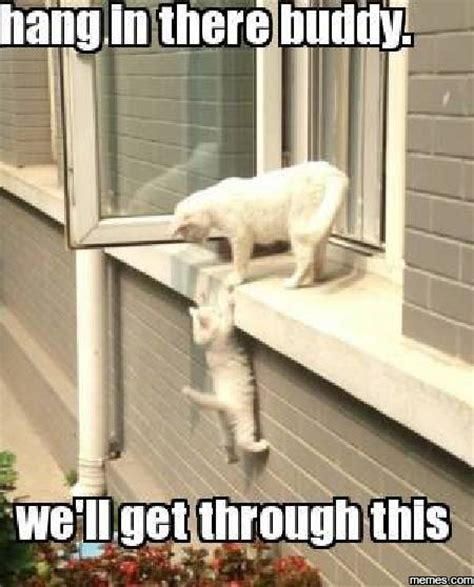 What’s the Program & Who does it help?
Because RETAIN is a research study, customers can opt out of the program at any time
Their illness or injury must be a new condition, or a worsening of an existing condition that falls into one of the following categories:
Musculoskeletal injuries
Mental health disorders
Chronic diseases including, but not limited to: Diabetes, Chronic Obstructive Pulmonary Disease (COPD), or Congestive Heart Failure (CHF)
Other newly diagnosed illnesses or injuries that affect the individual’s employment
The injury or illness does not have to have occurred or presented on the job; however, it must impact the customer’s ability to attend work and/or perform work duties
How do customers Qualify?
Customers originate with, or are referred to, the nurse navigators at AVC
Employers may refer their existing injured or ill employees as well
Customers complete eligibility and go through random assignment
If they are eligible and placed in the treatment group, they are then referred to the Program Coordinator at the WFC for employment services
No matter their random assignment, customers continue to receive medical services
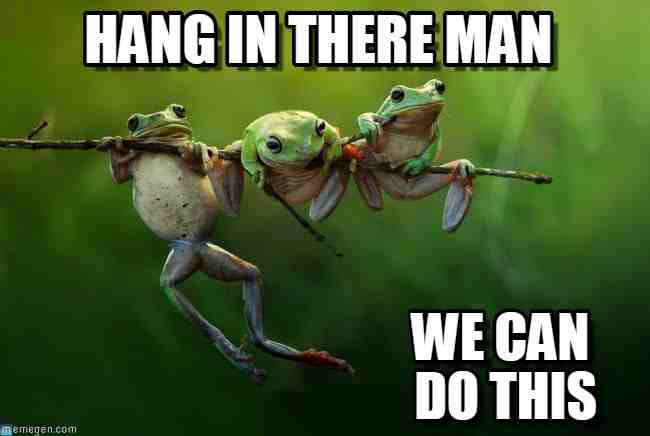 How does it work?
Customers will meet with a nurse navigator throughout their treatment and recovery to help meet any additional medical needs that may occur
Customers will meet with the RETAIN Program Coordinator to receive individualized employment services
Targeted assessments, resume review & assistance, interview skills; specifically discussing gaps in employment 
Program can cover training/retraining
There are incentives for customers to take part in employment services
While customers are receiving medical and employment services, the RETAIN Employment Coordinator will work with the customer’s employer to answer questions about accommodations or other return-to-work issues, as requested
Services Provided
Since the WFC doesn’t typically interact with the customer before eligibility and random assignment with RETAIN, referrals are a little different
If you have a customer who 
Has a recent injury or illness that is affecting their employment or employment prospects
Is between 18 and 65
Is not receiving SSDI or SSI
Is in need of individualized or training services
send their contact information to Megan Schmidt, the Nurse Navigator, at mschmidt@workforce-ks.com
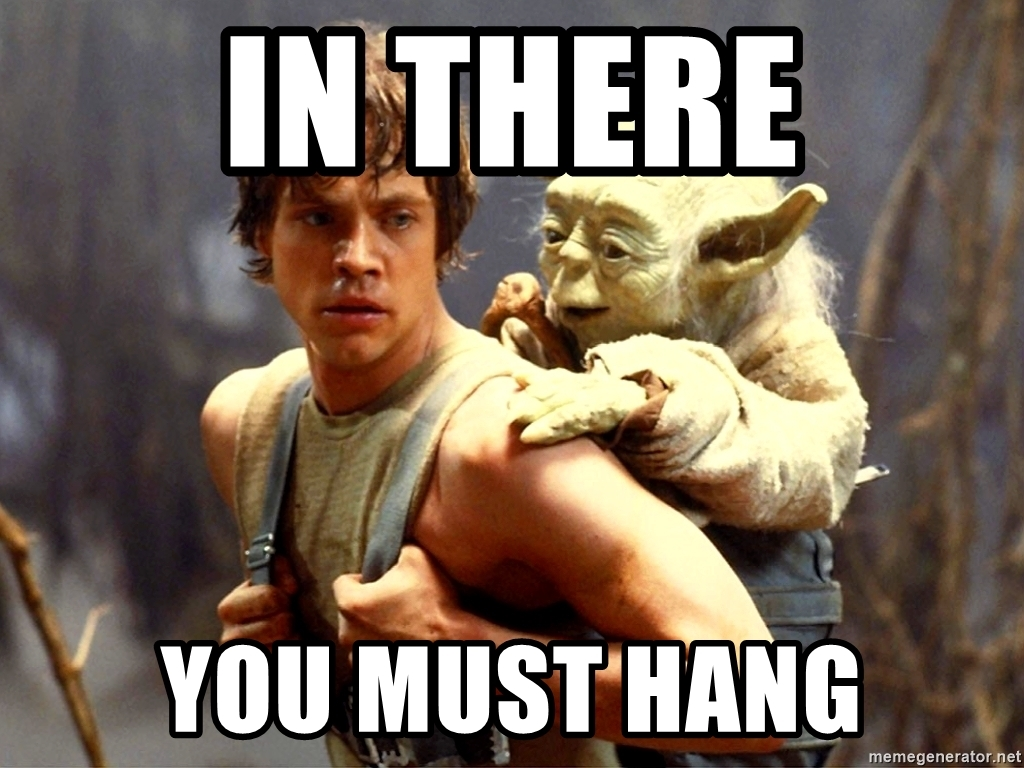 Making Referrals
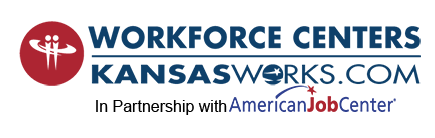 Question time with the Experts!
Sarah C. & Mickayla are here to answer any questions you might have.